Le texte parle de quoi?
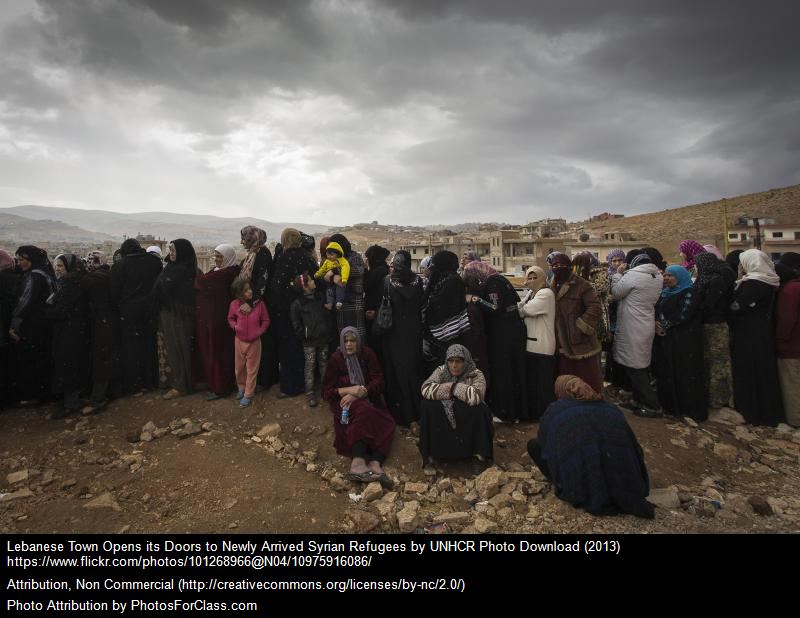 Qui sont les personnes dans la photo ?

L’histoire se déroule où?
1
Réfugiés traversants la Méditerranée
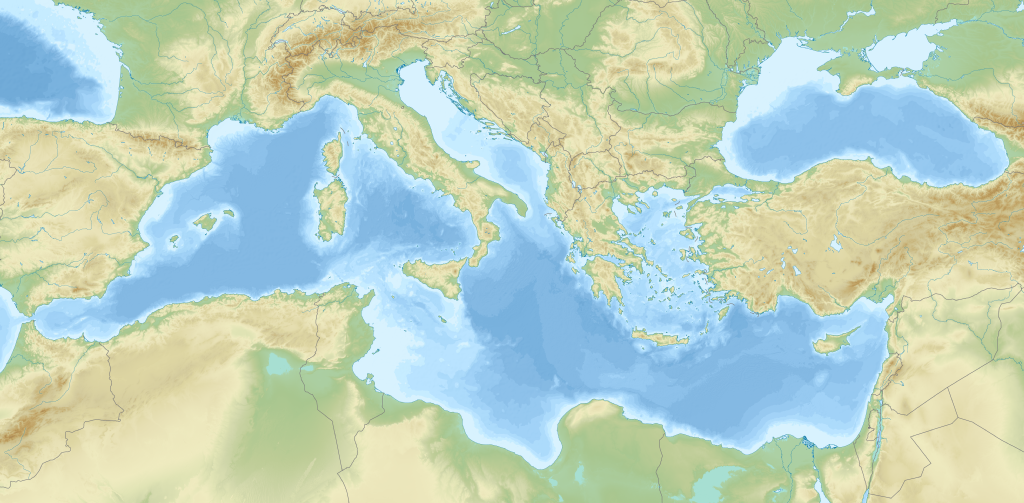 Italie
23 371
Grèce 32 497
Arrivées en 2018 – 120 205
Espagne
62 479
1) Les réfugiés ont fui la guerre en:
Grèce (b) Inde (c) Syrie (d) Allemagne
(2) La majorité des réfugiés sont arrivés:
en bateau (b) en avion (c) en voiture (d) à pied 
(3) Combien de réfugiés sont morts entre 2017 et 2018?
Relief Map of Mediterranean Sea by Nzeemin   is licensed under CC BY-SA 3.0
Statistics from UNHCR
2
Réfugiés traversants la Méditerranée
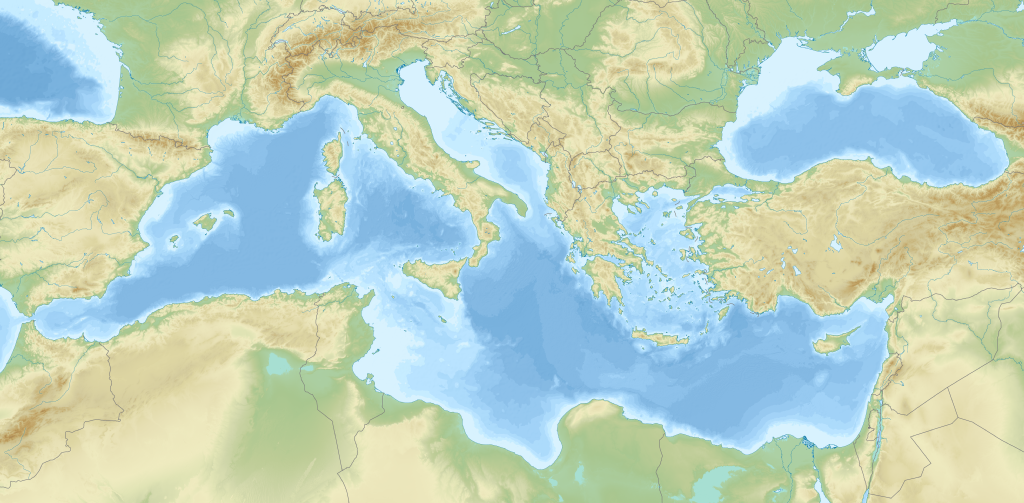 Italie
23 371
Grèce 32 497
Arrivées en 2018 – 120 205
Espagne
62 479
1) Les réfugiés ont fui la guerre en:
Grèce (b) Inde (c) Syrie (d) Allemagne
(2) La majorité des réfugiés sont arrivés:
en bateau (b) en avion (c) en voiture (d) à pied 
(3) Combien de réfugiés sont morts entre 2014 et 2016? 5401
3
Mots importants
4
Maintenant, écoutez le texte.
Les paragraphes ne sont pas dans le bon ordre! 
Mettez les paragraphes dans le bon ordre.
5
[Speaker Notes: gaps selected to draw focus on emotional aspects & metaphors)]
6
7
Écoutez le texte encore une fois
En écoutant: Remplissez les blancs.
8
Des milliers de réfugiés en route vers l’Autriche 	7 septembre , 2015
Depuis 2015, des milliers de réfugiés ont frappé à la porte des pays (1)____ de l’Ouest. Ils sont venus de l’Afrique et de l’Asie. Ce sont des hommes qui ont dû fuir des (2)________, comme la guerre et la pauvreté, dans leur pays d’origine. 
Pourquoi ne pas leur (3)______ notre porte? L’Allemagne a déjà voté une loi qui permet à ces hommes d’avoir plus (4)______ le statut de réfugié. 
Pourquoi ne pas suivre cet exemple? Pourquoi ne pas ouvrir nos portes à ces hommes en (5)_______? 
Ce sont des hommes qui nous ressemblent. Il faut les (6)______ sans demander s’ils ont la peau rouge, noire, blanche ou jaune. 
D’autres pays, comme la Grèce et l’Italie, ont ouvert des centres pour aider ces hommes, mais ils sont tous pleins. Il ne faut pas repousser les réfugiés; il faut une (7)__________.
9
Des milliers de réfugiés en route vers l’Autriche 	7 septembre , 2015
Depuis 2015, des milliers de réfugiés ont frappé à la porte des pays (1) riches de l’Ouest. Ils sont venus de l’Afrique et de l’Asie. Ce sont des hommes qui ont dû fuir des (2)crises, comme la guerre et la pauvreté, dans leur pays d’origine. 
Pourquoi ne pas leur (2) ouvrir notre porte? L’Allemagne a déjà voté une loi qui permet à ces hommes d’avoir plus (4) vite le statut de réfugié. 
Pourquoi ne pas suivre cet exemple? Pourquoi ne pas ouvrir nos portes à ces hommes en (5) misère? 
Ce sont des hommes qui nous ressemblent. Il faut les (6) aider sans demander s’ils ont la peau rouge, noire, blanche ou jaune. 
D’autres pays, comme la Grèce et l’Italie, ont ouvert des centres pour aider ces hommes, mais ils sont tous pleins. Il ne faut pas repousser les réfugiés; il faut une (7) solution.
10
Quel paragraphe correspond a quel résumé?
Les résumés
a. Il faut trouver une solution.
b. Tous les hommes sont égaux.
c. Les réfugiés viennent en Europe pour fuir des crises.
d. Il faut ouvrir la porte aux réfugiés.
11
Quel paragraphe correspond à quel résumé?
Les résumés
a. Il faut trouver une solution.
b. Tous les hommes sont égaux.
c. Les réfugiés viennent en Europe pour fuir des crises.
d. Il faut ouvrir la porte aux réfugiés.
12
Vrai ou faux?
Les réfugiés ont dû fuir des crises.
Les réfugiés sont riches.
Ces personnes sont comme nous.
Les centres de réfugiés en Italie et en Grèce peuvent accepter encore plus de gens.
Nous devons les aider.
13
Vrai ou faux
Les réfugiés ont dû fuir des crises. V
Les réfugiés sont riches. F
Ces personnes sont comme nous. V
Les centres de réfugiés en Italie et en Grèce peuvent accepter encore plus de gens. F
Nous devons les aider. V
14
Lisez le texte
Soulignez:
Soulignez des sons que vous trouvez difficiles.
Soulignez des mots que vous ne connaissez pas.
Soulignez des phrases que vous trouvez difficiles

Puis: 

Soulignez:


Bleu: phrases qui décrivent les faits

Rouge: phrases qui expriment les sentiments
15
Questions & Propositions
Pourquoi  frapper à sa porte?

En anglais: ?
16
Question & Proposition: Pourquoi + verbe (infinitif)?
Pourquoi  frapper                   à sa porte?
Why          knock                      on his door?

Pourquoi + verbe (infinitif)?


Why not knock on his door?
En français: ?
17
Question & Proposition: Pourquoi + verbe (infinitif)?
Pourquoi    ne pas   frapper                    à sa porte?
Why            not         knock                      on his door?

Pourquoi + ne pas  +  verbe (infinitif)?

Maintenant: 
Pourquoi ne pas trouver des exemples dans le texte?
18
Les voyelles
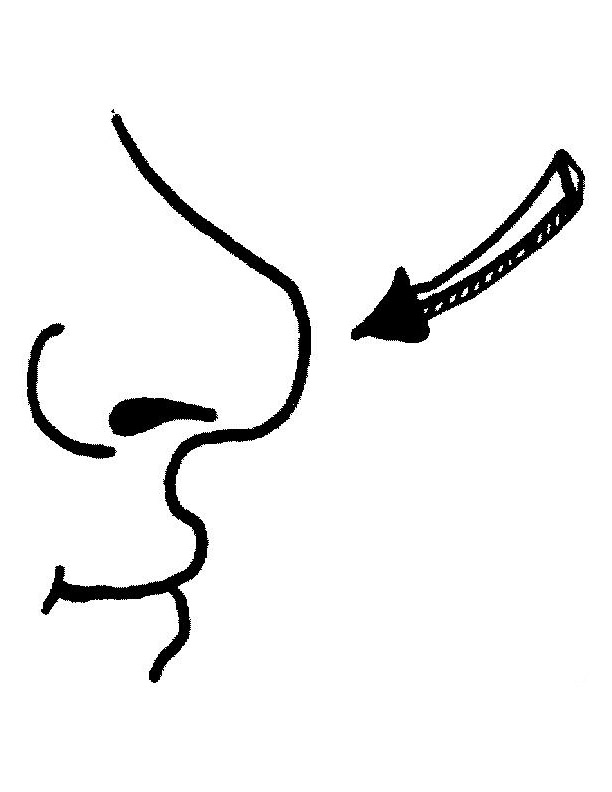 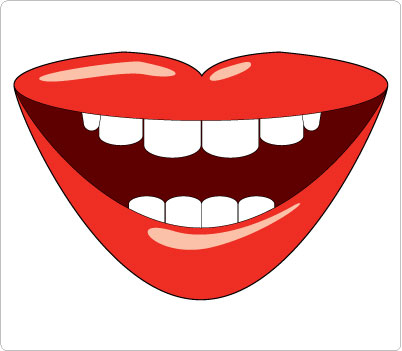 Voyelle orale -> Voyelle nasale
Quelle est la règle?  D’autres exemples?
19
Les voyelles
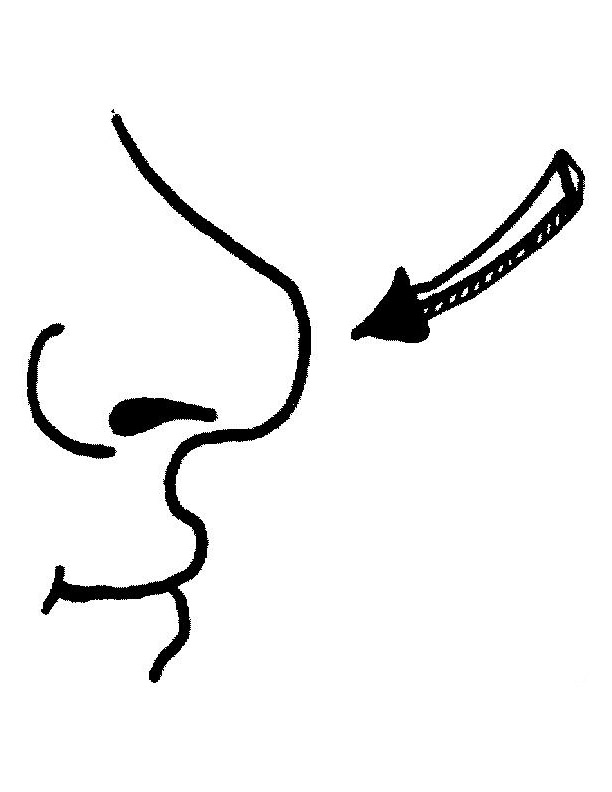 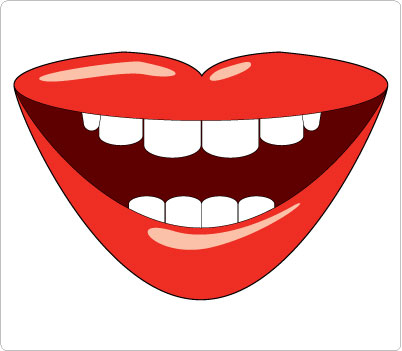 A, E, I, O, U + M / N -> Voyelle nasale
20
L’ambiance dans le texte
Quelle est l’ambiance dans le texte?

Négative--------------------------Positive
                 1 2 3 4 5 6 7 8 9 10

Pessimiste-------------------------Optimiste
                     1 2 3 4 5 6 7 8 9 10
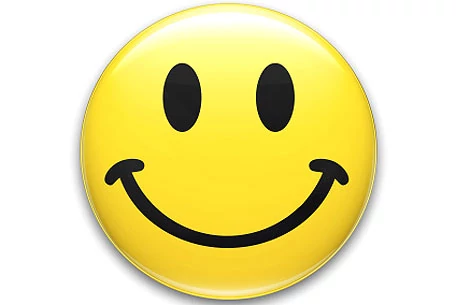 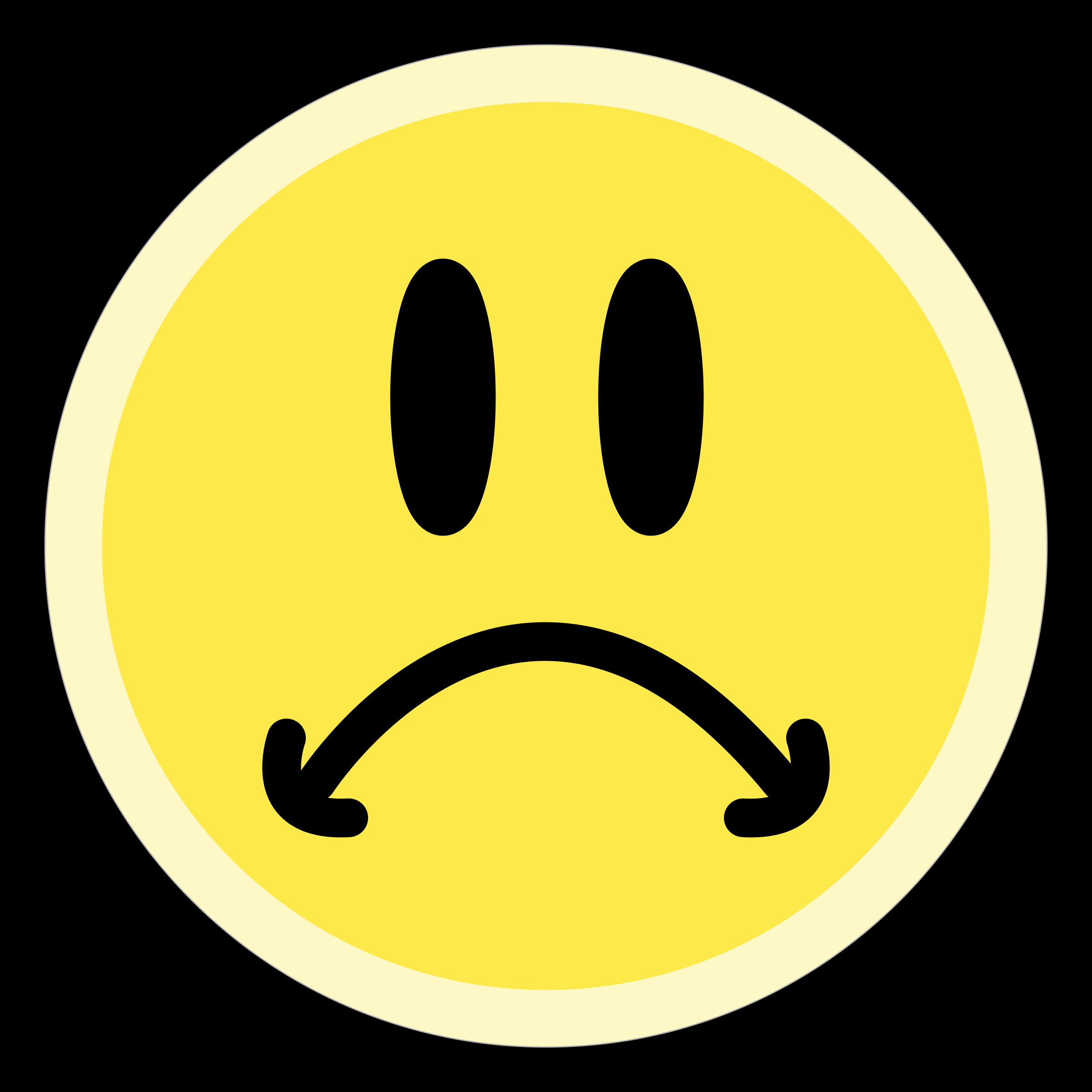 21
Choisissez une photo de couverture pour le texte:
B
C
A
Pourquoi choisir cette photo?

A: Les individus sont (trop) contents / tristes / désespérés / pleins d’espoir.
B: Les individus sont (trop) contents / tristes / désespérés / pleins d’espoir.
C:Les individus sont (trop) contents / tristes / désespérés / pleins d’espoir.
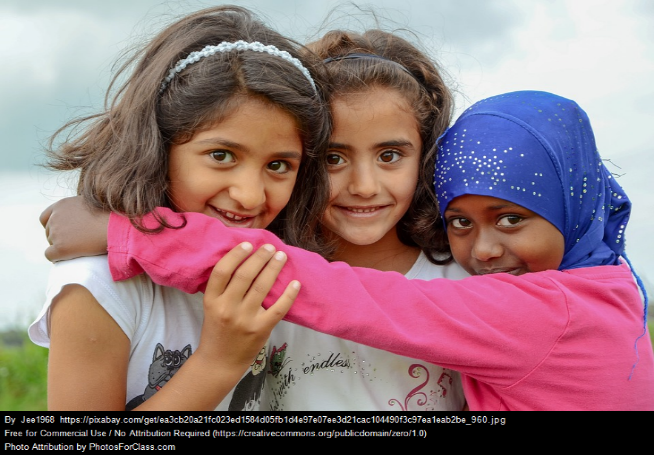 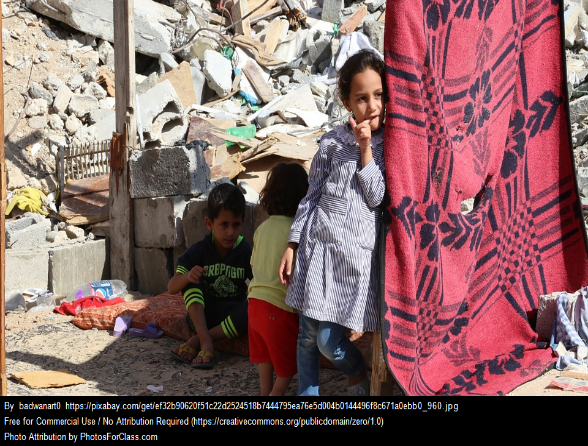 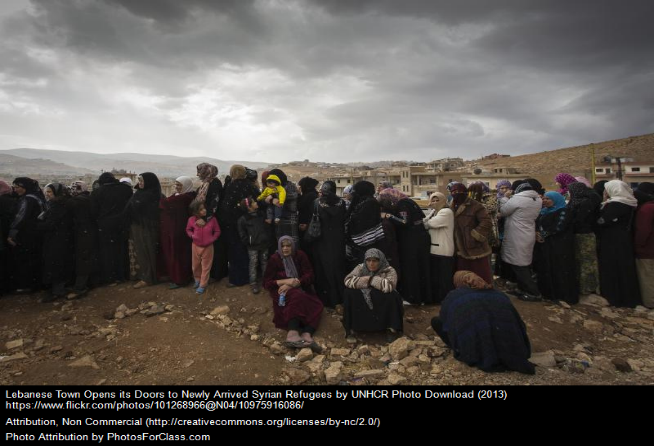 Source: Pixabay, free for commercial use/no attribution required
By UNHCR is licensed under CC BY-NC 2.0
Source: Pixabay, free for commercial use/no attribution required
22
Exprimer les émotions en français.
Quand je lis le texte, je suis…
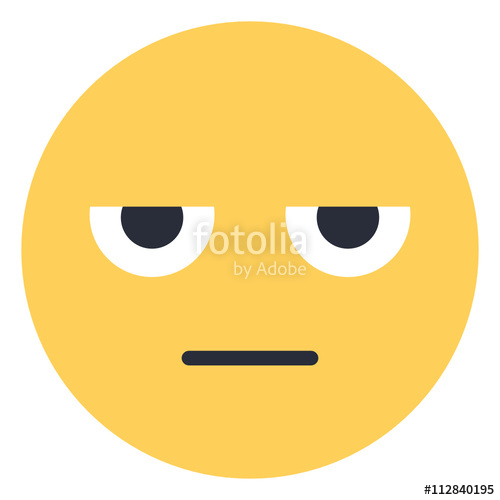 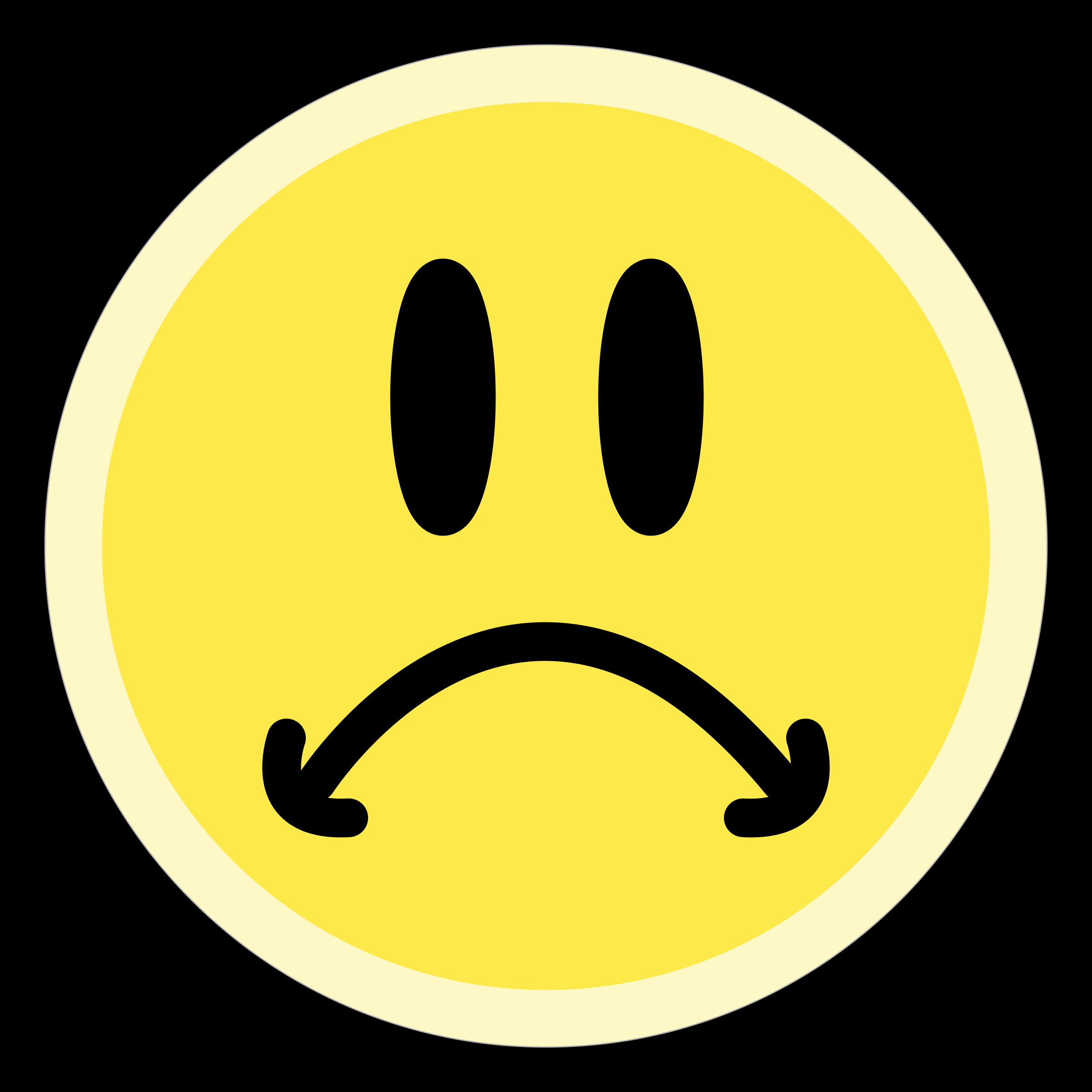 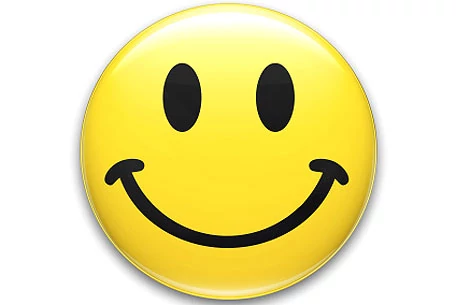 23
Écoutez le texte encore une fois. Quelles sont vos émotions?
Les Émotions:
fier, fière
heureux, se
plein d’espoir
motivé,e
de bonne humeur
calme
content, e 
intéressé, e
amusé, e
équilibré, e
indifférent, e
triste
mécontent, e
fatigué, e
fâché, e
en colère, 
impatient, e
déprimé, e
désespéré, e 
humilié, e
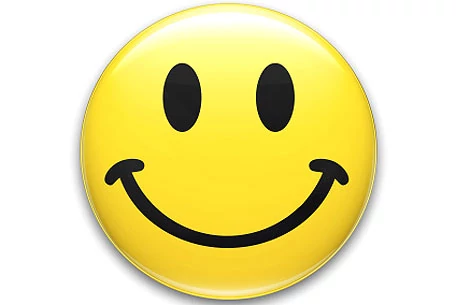 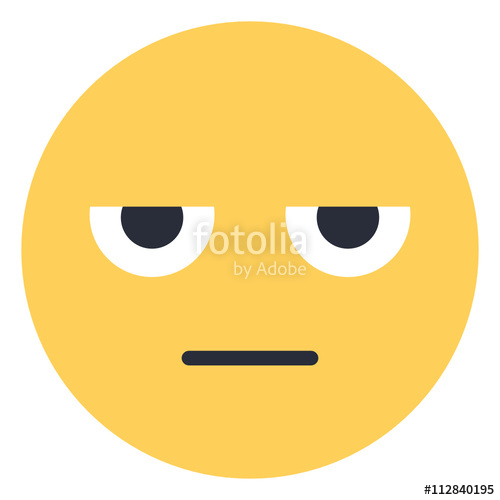 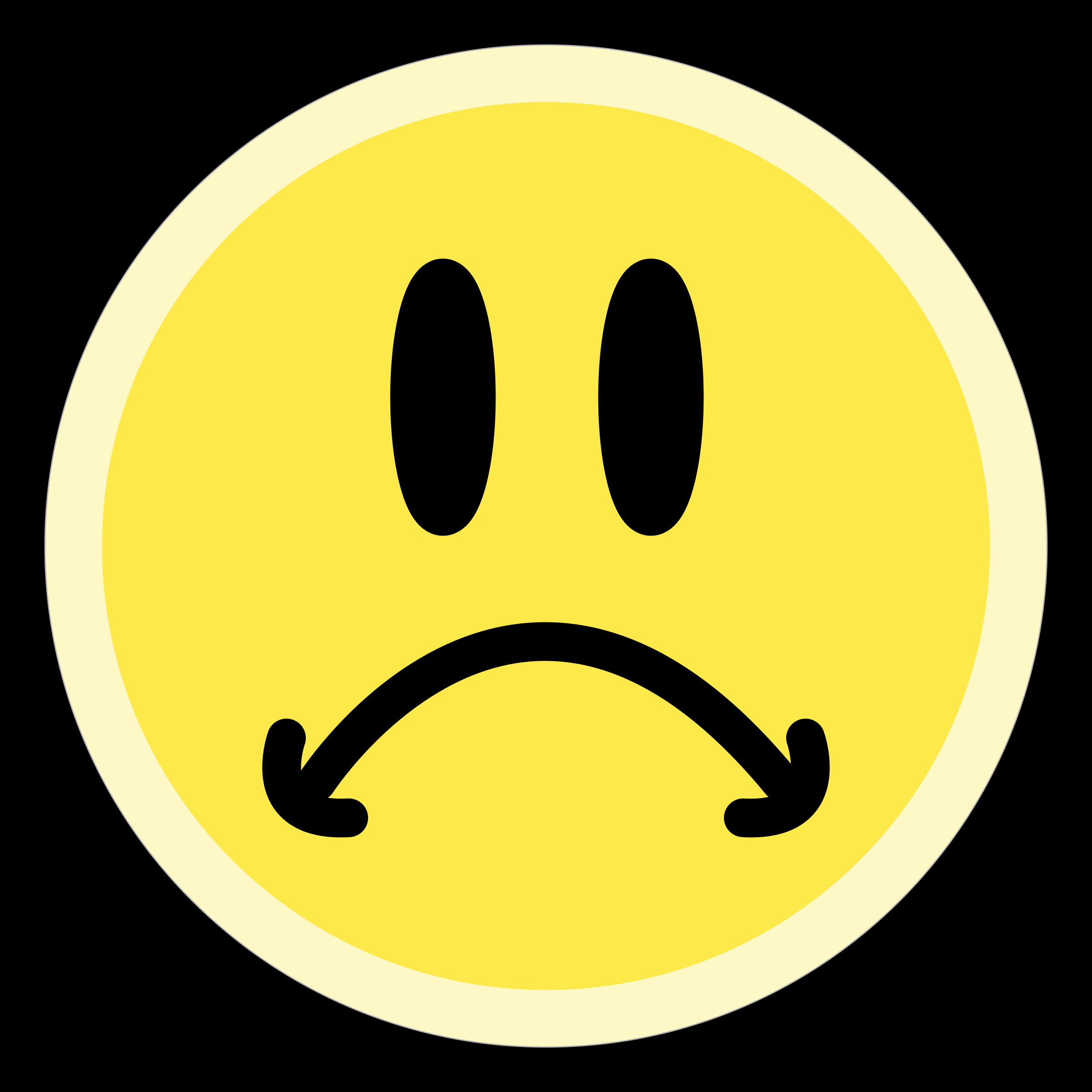 24
[Speaker Notes: Pause after each strophe]
Écoutez le texte encore une fois. Imaginez que vous êtes cet enfant réfugié:
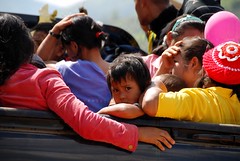 "USCRI" by Trakarn is licensed under CC BY-NC-ND 2.0
25
Écoutez le texte encore une fois. Quelles sont les émotions de l’enfant?
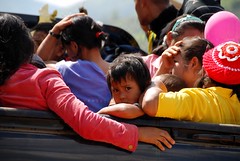 Les Émotions:
fier, fière
heureux, se
plein d’espoir
motivé,e
de bonne humeur
calme
content, e 
intéressé, e
amusé, e
équilibré, e
indifférent, e
triste
mécontent, e
fatigué, e
fâché, e
en colère, 
impatient, e
déprimé, e
désespéré, e 
humilié, e
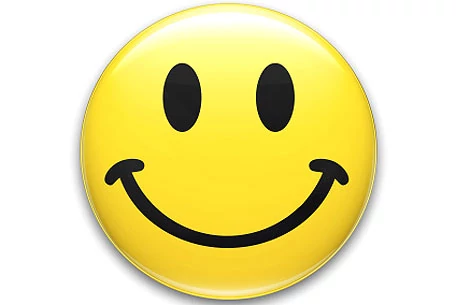 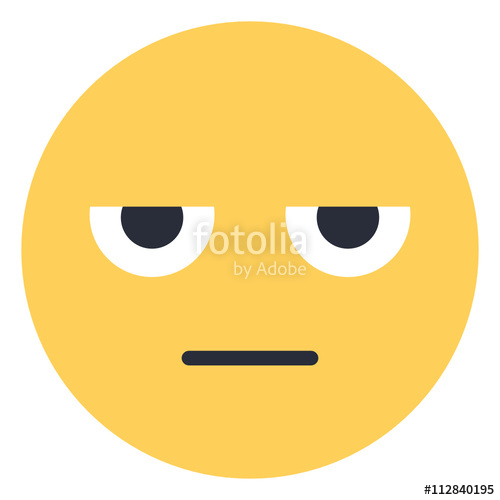 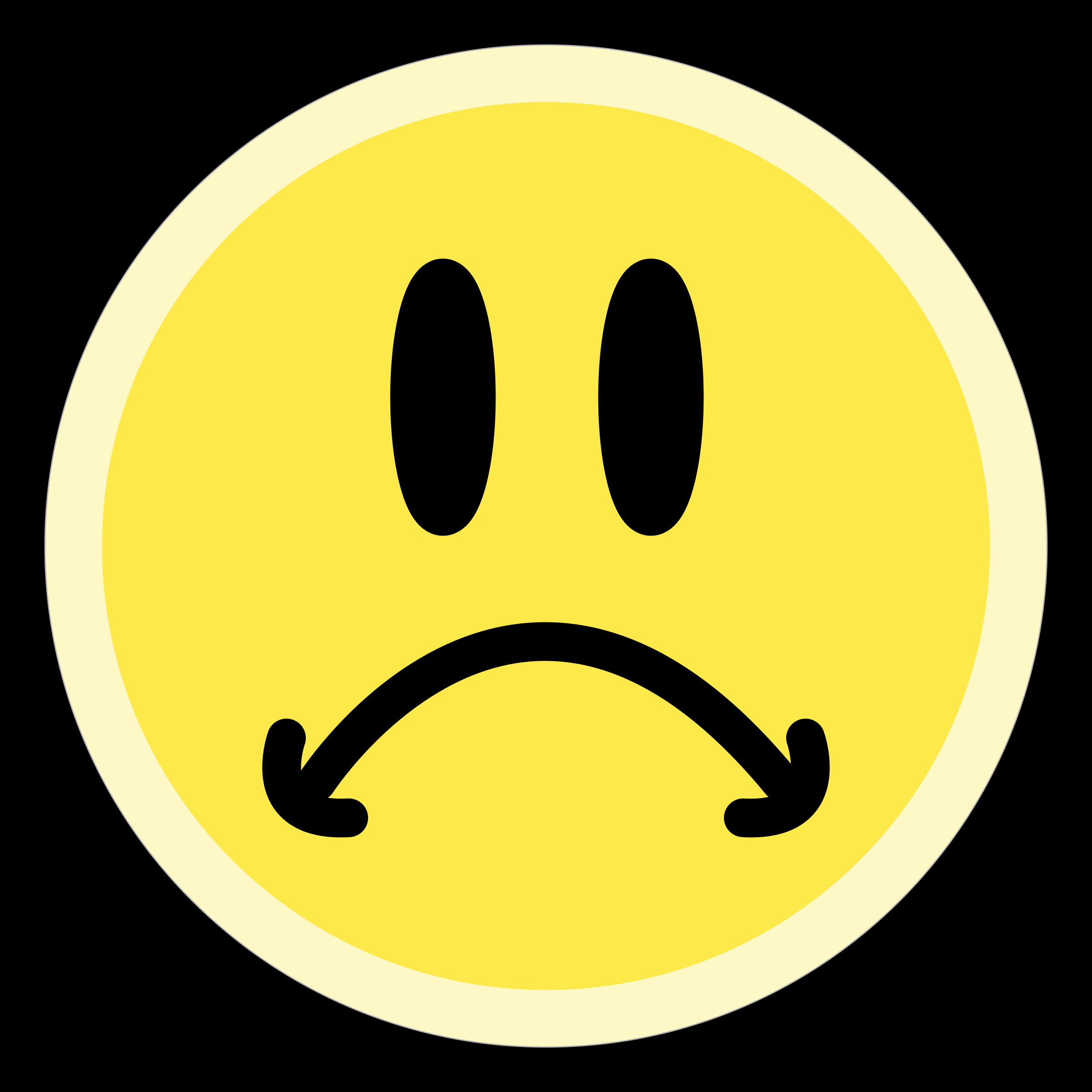 26
[Speaker Notes: Pause after each strophe]
Les devoirs
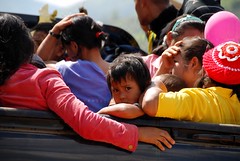 Option 1:
Lisez le texte à haute voix. Exprimez les émotions différentes de l’enfant réfugié! Enregistrez-vous. Apportez votre enregistrement en classe. 

Option 2: 
Imaginez: Vous êtes un enfant réfugié. Ecrivez une lettre à un enfant en France. Apportez votre lettre en classe.
27
Devoir 1: Lisez le texte à voix haute. Exprimez les émotions de l’enfant!
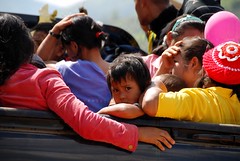 Les Émotions:
fier, fière
heureux, se
plein d’espoir
motivé,e
de bonne humeur
calme
content, e 
intéressé, e
amusé, e
équilibré, e
indifférent, e
triste
mécontent, e
fatigué, e
fâché, e
en colère, 
impatient, e
déprimé, e
désespéré, e 
humilié, e
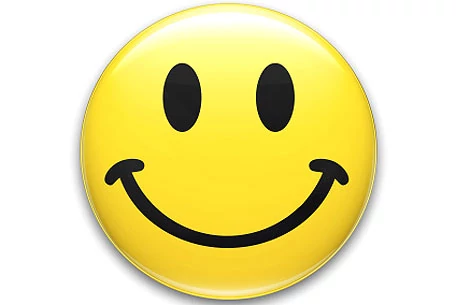 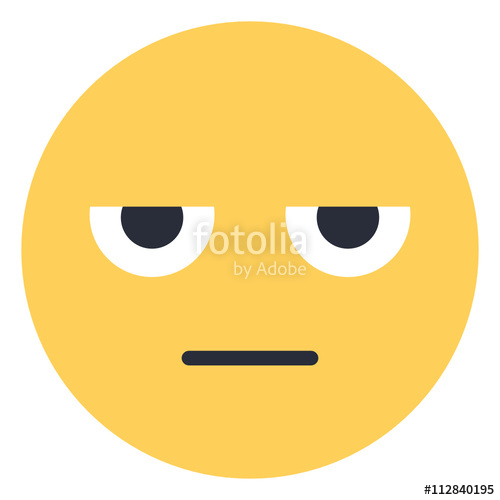 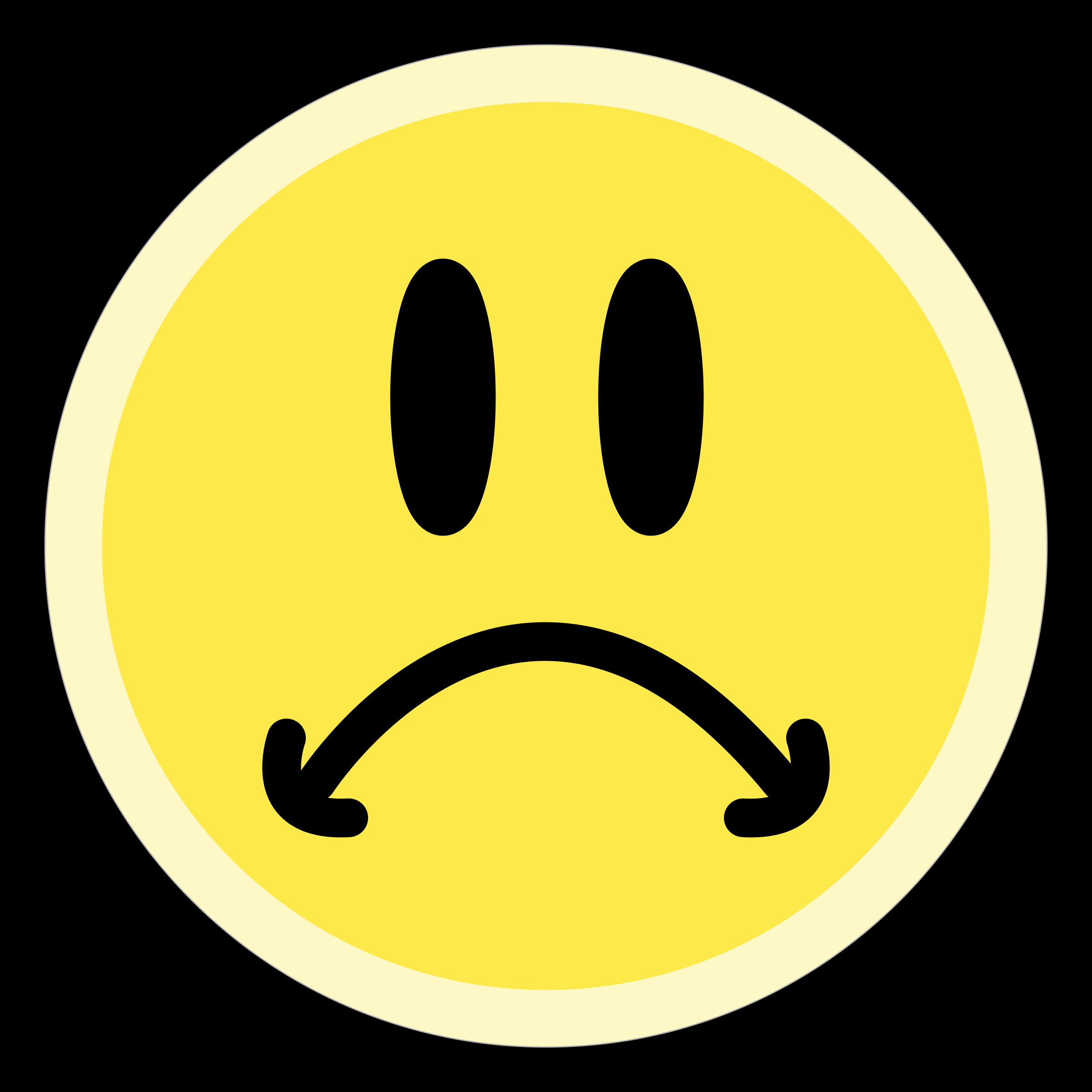 28
[Speaker Notes: Pause after each strophe]
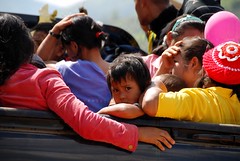 Devoir 2: Écrivez une lettre
Imaginez: Vous êtes un enfant réfugié. Ecrivez une lettre à un enfant en France. 
Cher / Chère…,
Je m’appelle…et j’ai….ans. Je viens de…Mon père et ma mère sont…
J’ai la peau….Ma religion, c’est…
J’habite en France depuis …..ans.
Ici, je me sens content(e ) / triste….parce que je suis différent(e)/ accepté(e)...
Pourquoi me repousser / me demander la couleur de ma peau / ma religion
Cordialement
Nom
29